МИНИСТЕРСТВО ИНДУСТРИИ И ИНФРАСТРУКТУРНОГО РАЗВИТИЯ РЕСПУБЛИКИ КАЗАХСТАН
Нефтегазохимическая промышленность
г. Нур -Султан, 
май 2020 год
НЕФТЕГАЗОХИМИЧЕСКАЯ ПРОМЫШЛЕННОСТЬ за 2020 год
ДОЛЯ НЕФТЕГАЗОХИМИИ 14% В ХИМИЧЕСКОЙ ПРОМЫШЛЕННОСТИ
Импорт
Экспорт
Объем производства
в натуральном выражении
376 тыс.тонн 
(рост к 2010 году в 6,4 раз)
в натуральном выражении
370 тыс.тонн 
(рост к 2010 году в 3,8 раз)
в натуральном выражении
619 тыс.тонн 
(рост к 2010 году в 2,4 раз)
в стоимостном  выражении
66 млрд.тенге
(рост к 2010 году в 5,7 раз)
в натуральном выражении
154 млн.долл.США 
(рост к 2010 году в 4,9 раз)
в натуральном выражении
 690 млн.долл.США
(рост к 2010 году в 1,5 раз)
Китай (52%), РФ (38%), Кыргызстан (3%)
РФ (47%), Китай (22%), Узбекистан (6%),
Корея (3%)
НЕФТЕГАЗОХИМИЧЕСКАЯ ПРОМЫШЛЕННОСТЬ
Атырауский
 нефтеперерабатывающий завод
Нефтехим LTD
БЕНЗОЛ
133 тыс.тонн
ПАРАКСИЛОЛ
496 тыс.тонн
ПОЛИПРОПИЛЕН
80 тыс.тонн
Основные потребители: производство резиновых и пластмассовых изделий
       В 2020 году составило 241 млрд. тенге, что на 11% больше в сравнении с 2019 годом:
- трубы, трубки, рукава и шланги из пластмасс на 1,5 %;
 двери, окна, коробки для дверей и рамы оконные на 3%;
 плиты, листы, пленка, фольга на 11%;
 мешки и сумки из полиэтилена на 119%
СПЕЦИАЛЬНЫЕ ЭКОНОМИЧЕСКИЕ ЗОНЫ
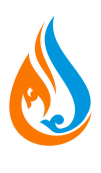 ПОЛИПРОПИЛЕН (ТОО «KPI»)
СЭЗ «Национальный индустриальный нефтехимический технопарк»
ПОЛИЭТИЛЕН (ТОО «KLPE»)
(Атырауская область)
13
КОЛИЧЕСТВО СЭЗ
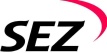 292
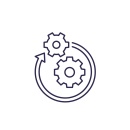 КОЛИЧЕСТВО ПРОЕКТОВ
20 тыс.
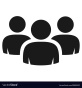 ПОСТОЯННЫЕ РАБОЧИЕ МЕСТА
4,4 трлн. тг.
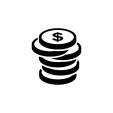 ПРИВЛЕЧЕНО ИНВЕСТИЦИЙ
3,8 трлн. тг.
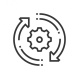 ОБЪЕМ ПРОИЗВОДСТВА
375 млрд. тг.
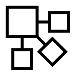 ВЛОЖЕНО В ИНФРАСТРУКТУРУ
283 млрд. тг.
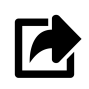 ОБЪЕМ ЭКСПОРТА
4 тенге
НА 1 БЮДЖЕТНЫЙ ТЕНГЕ ПРИВЛЕЧЕНО ИНВЕСТИЦИЙ
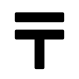 «Производство нефтехимической продукции» предусмотрено в трех СЭЗ: 
«Национальный индустриальный нефтехимический технопарк» (Атырауская область) 
«Морпорт Актау» (Мангистауская область)
«Павлодар» (Павлодарская область)
НОВЫЕ ПОДХОДЫ ФУНКЦИОНИРОВАНИЯ СЭЗ
ДЕЙСТВУЮЩИЕ
ПРЕДЛАГАЕМЫЕ
КРИТЕРИИ ДЛЯ ПРОЕКТОВ
Отсутствуют
Объем инвестиций
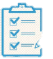 1. Неприменение критерия – 5 лет;
2. При применении критерия :
 50 тыс - 500 тыс МРП – 7 лет; (323 тыс – 3,23 млн USD)
 500 тыс - 2 млн МРП – 10 лет; (3,23 млн – 13  млн USD)
 свыше 2 млн МРП – 15 лет, (+5 лет со скидкой 50%)
До конца действия СЭЗ
ЛЬГОТЫ И ПРЕФЕРЕНЦИИ
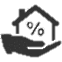 1. Низкая привлекательность
2. Неравнозначные сроки льгот
1. Повышение качества и количества проектов 
2. Увеличение потока инвестиций
3. Стабильность для инвесторов
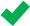 Предоставление готовых производственных помещений по принципу Ready-Built-Factory
ГОТОВЫЕ ПРОИЗВОДСТВЕННЫЕ ПОМЕЩЕНИЯ
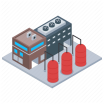 Отсутствуют
Лишение льгот за нарушения условий и критериев договоров
ОБЕСПЕЧЕНИЕ УСЛОВИЙ 
ДОГОВОРОВ
Механизм отсутствует
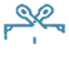